ONA TILI
8- sinf
MAVZU: GAPNING IFODA MAQSADI
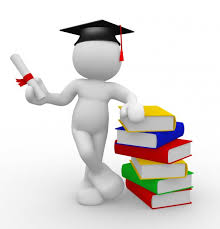 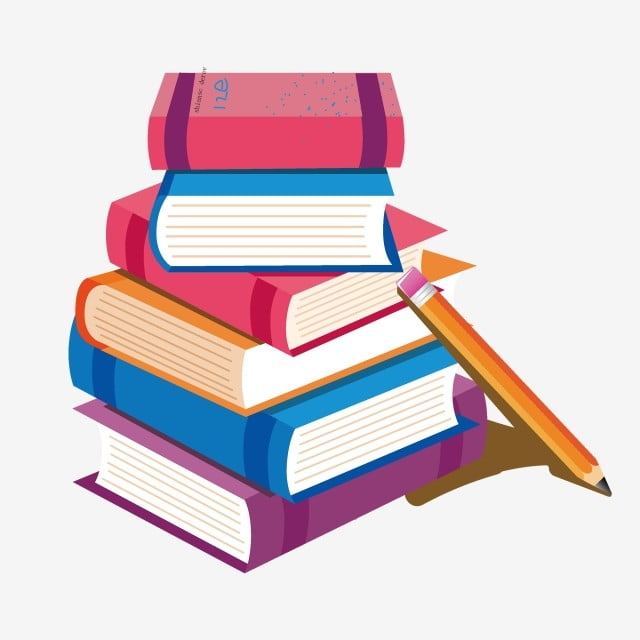 Tushunchalar tahlili
Tushunchalar tahlili
GAP NIMA?
So‘z yoki so‘zlar vositasida anglashilgan fikr gap deyiladi.
Bolalar o‘ynashdi.
So‘z
Kuz.
Bog‘dan meva terdik.
ESLATMA!
Ayni bir sodda gapning ohangini o‘zgartirish orqali ba’zan har xil mazmun ifodalash mumkin.
Buvijonim keldilar.
xabar
Buvijonim keldilar!
his-hayajon
Buvijonim keldilar?
so‘roq
32-topshiriq
KO‘RNING JAVOBI
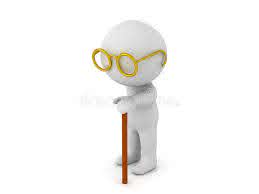 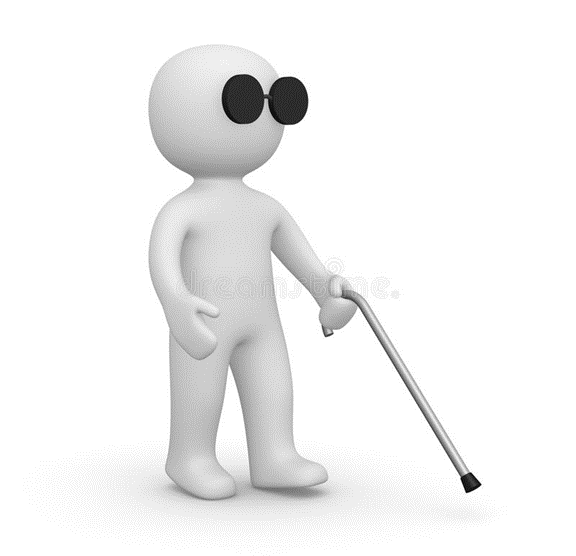 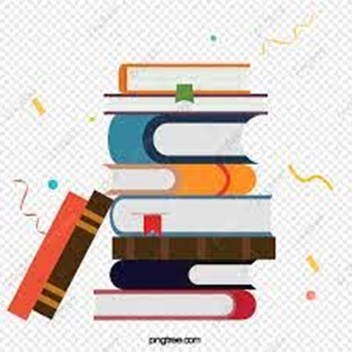 Xabar anglatuvchi gaplar:
1. Sayyor ismli ko‘r arablar  orasida eng   mashhur ekan.
2. - So‘radim – berdi, – debdi ko‘r.
3. - Senga o‘xshagan ahmoqlarning  
     basharasini ko‘rmaslikni!
So‘roq anglatuvchi gaplar:
- Nima berdi?
Buyruq anglatuvchi gaplar:
- Hoy, Sayyor, Xudodan tila, ko‘zing    evaziga biror nima bersin, - debdi.
Bilib oling!
Yozib oling!
Esda saqlang!
Darak gap
Buyruq gap
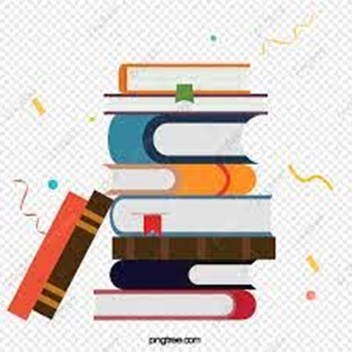 Istak gap
So‘roq gap
TAHLIL
darak
Charos raqsga tushmoqda.
Siz she’rni o‘qing.
buyruq
so‘roq
Sen maktabga borasanmi?
Mustaqil bajarish uchun topshiriq:
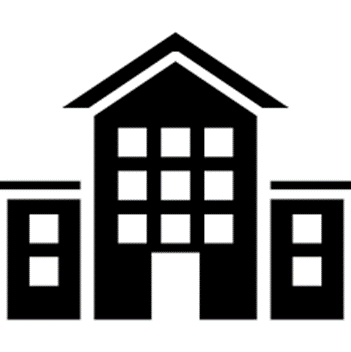 35-topshiriq. Berilgan izohlardan sayyor, karomat, evaz, bashara so‘zlarining ma’nosini topib, lug‘at daftaringizga ko‘chiring.